Business Data Communications & Networking
Chapter 1
Introduction to Data Communications
Outline
Why Networks are Important
Basic Network Components
Network Types
Network Layers
Network Standards
Trends
Implications for Management
Why Networks are Important
Data, data, data!
Modern organizations rely on the efficient transmission of data
Enables distributed systems, real-time communication, electronic commerce, social media, and the Web
Why Networks are Important
By 2016, Cisco estimates that over 3,000 Petabytes of information will be transferred over the Internet DAILY!
Netflix accounts for around 1/3 of primetime downstream traffic
During the holiday 2013 season, Amazon sold an average of 426 items per SECOND!
As of 2012, every DAY on Facebook there are:
2.7 Billion Likes
300 Million Photos uploaded
>500 Terabytes of data transmitted
[Speaker Notes: http://www.cisco.com/c/en/us/solutions/collateral/service-provider/ip-ngn-ip-next-generation-network/white_paper_c11-481360.pdf
http://variety.com/2014/digital/news/netflix-youtube-bandwidth-usage-1201179643/
http://www.theverge.com/2013/12/26/5245008/amazon-sees-prime-spike-in-2013-holiday-season
http://www.cnet.com/news/facebook-processes-more-than-500-tb-of-data-daily/]
Data Communications
Data Communications is the movement of computer information from one point to another by means of electrical or optical transmission systems
Telecommunications is a broader term and includes the transmission of voice and video (images and graphics) as well as data and usually implies longer distances
Basic Network Components
Client is a user device to access network and receive data from server
e.g., desktops, laptops, tablets, cell phones, etc.
Server is a device that stores and transmits data to a client
e.g., Web server, mail server, file server
Circuit is a pathway or connection between client and server
e.g., copper wire, fiber optic cable, wireless
Basic Network Components
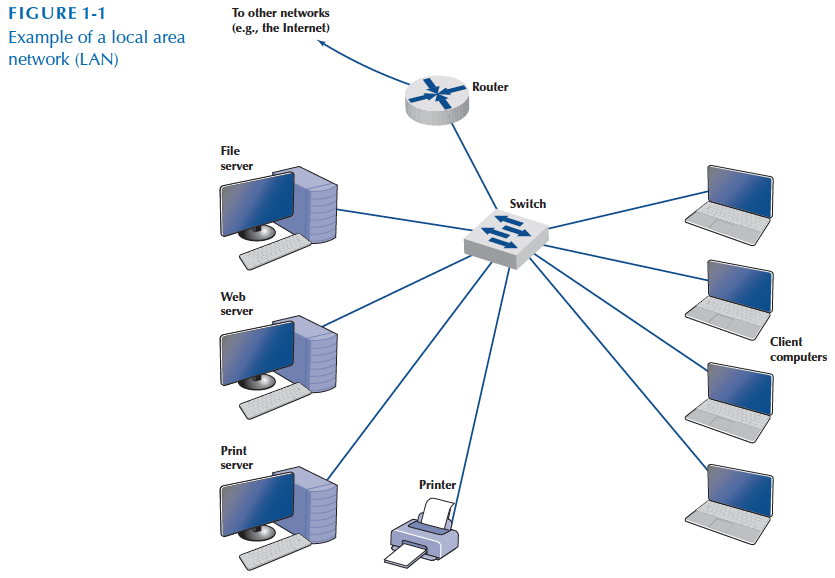 Types of Networks
One way to categorize networks is in terms of geographic scope:

Local Area Networks (LANs)
Covers a small, clearly defined area
Might contain a single floor or work area or single building
When LANs use wireless circuits, they are called Wireless Local Area Networks (WLAN)
Backbone Networks (BNs)
High-speed networks connecting other networks together
May span hundreds of feet to several miles
Wide Area Networks (WANs)
Largest geographic scope
Often composed of leased circuits
May spans hundreds or thousands of miles
Types of Networks
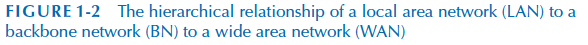 Types of Networks
Another way to categorize networks is in terms of access:

Intranet
A network (often a LAN) that uses the Internet technologies to share information within an organization
Open only those inside the organization
e.g., employees accessing budgets, calendars, and payroll information available through the organization’s intranet

Extranet
A network that uses the Internet technologies to share information between organizations
Open only those invited users outside the organization
Accessible through the Internet
e.g., suppliers and customers accessing the inventory information of a company over an extranet
Network Models
Network Models divide communication functions into layers
Open Systems Interconnection Reference Model (OSI model)
Internet Model (or TCP/IP model)

In practice, the Internet Model “won”
Network Models
OSI Model
Internet Model
Application
Some versions of the Internet model combine layers.

Transport + Network = Internetwork
Data Link + Physical = Hardware
Internetwork
Hardware
Network Models
Protocol defines the language of transmission
It specifies the rules, functionality, and messages for communication at the layer
Protocol Data Unit (PDU) contains layer-specific information necessary for a message to be transmitted through a network
Each layer adds a PDU
PDUs act like nested envelopes
Encapsulation occurs when a higher level PDU is placed inside of a lower level PDU
Network Models
Layer
Purpose
Example Protocols / Standards
PDU
5. Application
User’s access to network, software to perform work
HTTP, SMTP, DNS, FTP, DHCP, IMAP, POP, SSL
Packet (or Data)
4. Transport
End-to-End Management
Link application layer to network
Segmenting and tracking
Flow control
TCP, UDP
Segment
3. Network
Deciding where the message goes
Addressing
Routing
IP, ICMP
Packet
2. Data Link
Move a message from one device to the next
Controls hardware
Formats the message
Error checking
Ethernet
Frame
1. Physical
Transmits the message
100BASE-T, 802.11n
Ethernet
IP
IP
TCP
TCP
TCP
HTTP
HTTP
HTTP
HTTP
HTTP
HTTP
HTTP
Request
Request
Request
Request
Request
Request
Request
TCP
TCP
TCP
HTTP
Request
IP
TCP
IP
IP
HTTP
Request
Ethernet
Ethernet
Network Models
Advantages of Layers
Networking functionality is modular and the software/hardware at any layer can be more easily substituted
E.g., substitute wired for wireless at the physical layer
Easier to troubleshoot or make changes to one layer at a time
Application developers only need to worry about the application layer in their programs 
Disadvantages of Layers
Inefficient because the encapsulation/de-encapsulation at each layer requires processing
Inefficient because encapsulation in a PDU increases overhead at each layer
Network Standards
Standards ensure that hardware and software from different vendors work together and “speak the same language”
De jure standards
Formalized by an industry or government body
e.g. HTTP, IEEE 802.3, 802.11n
De facto standards
Widely accepted, but not formalized
e.g. Microsoft Windows
Often become de jure standards eventually
Network Standards
De jure standardization process
Network Standards
Common Network Standards
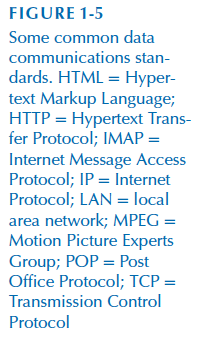 Trends
Bring your own device (BYOD)
Huge demand for employees to connect their personal smartphones, tablets, and other devices to organizational networks
Security challenges
Who is responsible for support?
Trends
The Web of Things
Everything connects to the network!
e.g., cars, refrigerators, thermostats, shoes, doors, etc.
Networks need to support the increased demands of these devices
Trends
Massively Online
Not just multiplayer online games
Massive open online courses (MOOC)
Millions online participating is social media and other activities
Will require greater network infrastructure
Implications for Management
Networks and the Internet change (almost) everything
Today’s networking is driven by standards
As network demand increases, so will storage demands